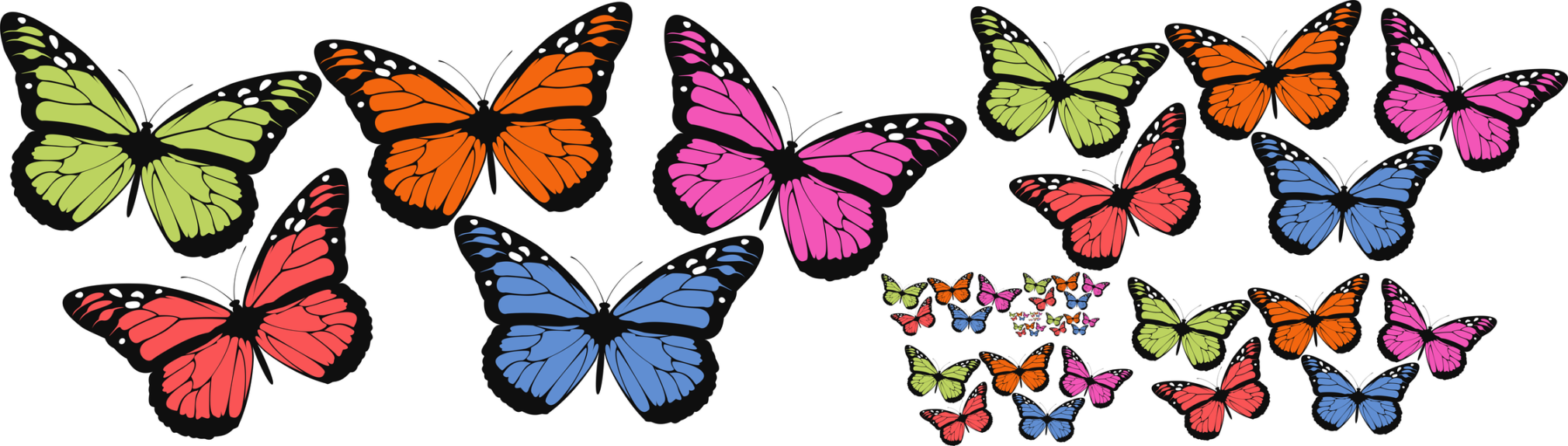 Analytic Rasterization of Curves with Polynomial Filters
Josiah Manson and Scott Schaefer
Texas A&M University
Motivation
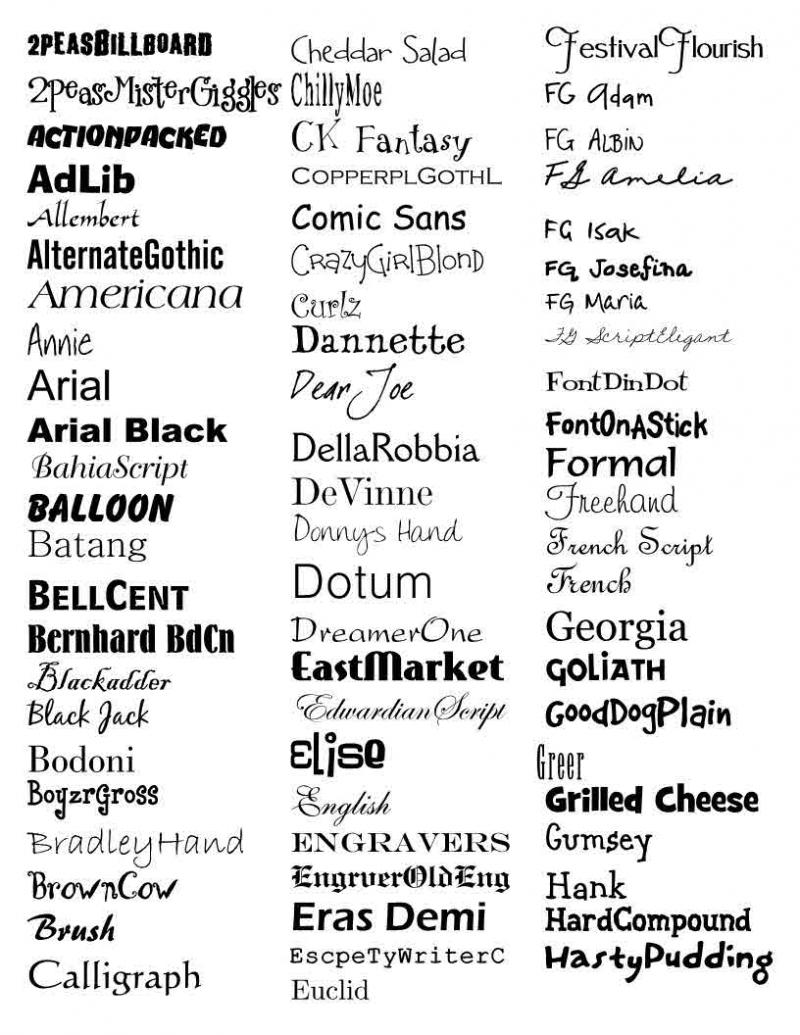 Motivation
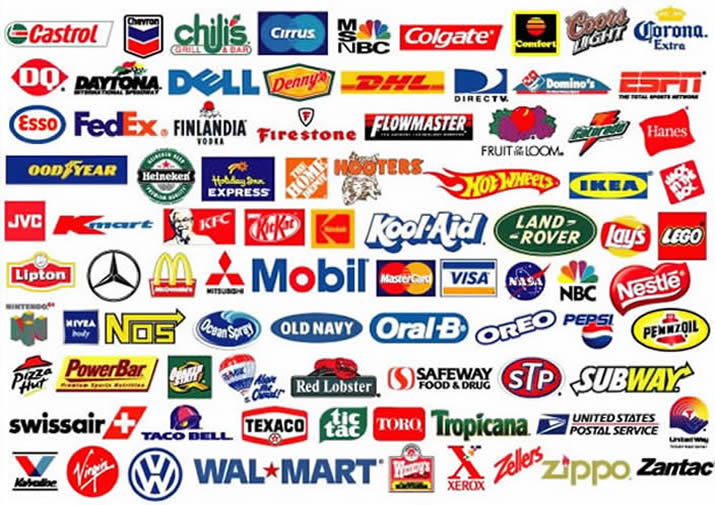 Motivation
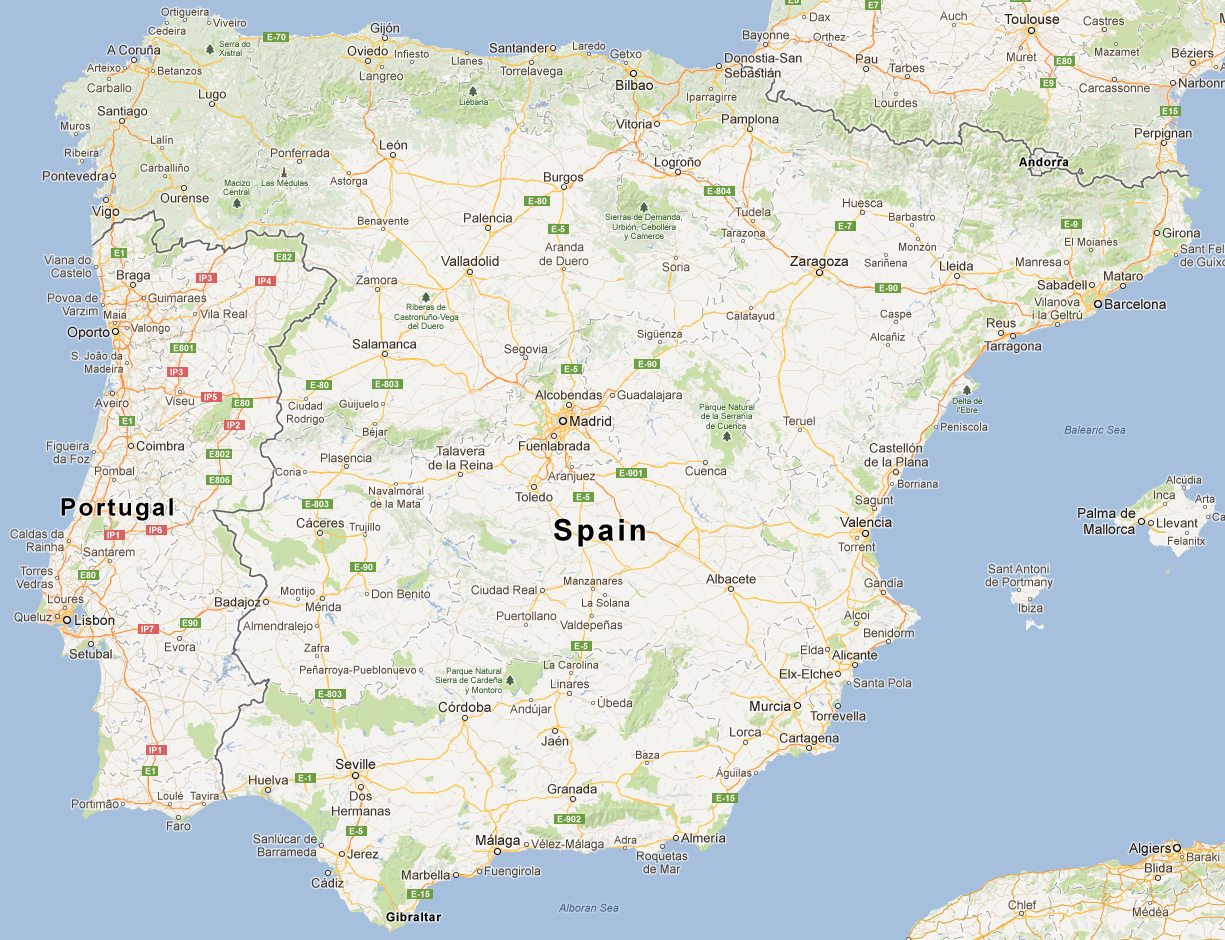 Motivation
Motivation
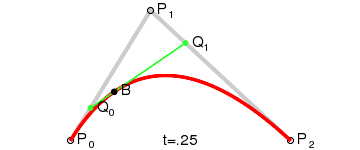 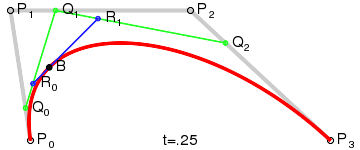 Motivation
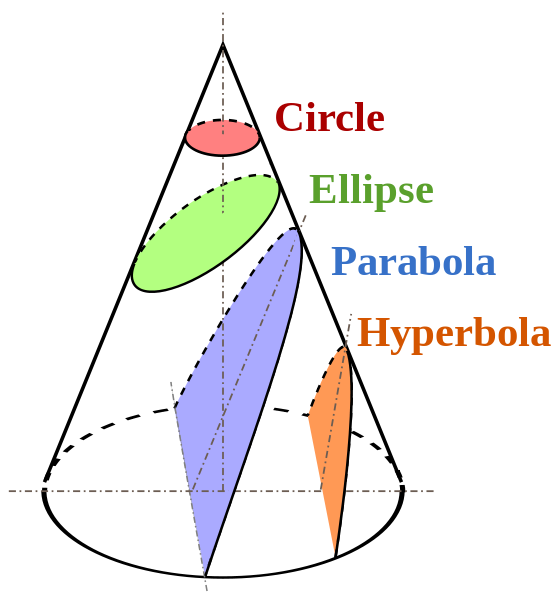 Motivation
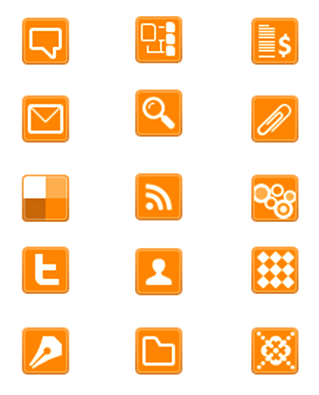 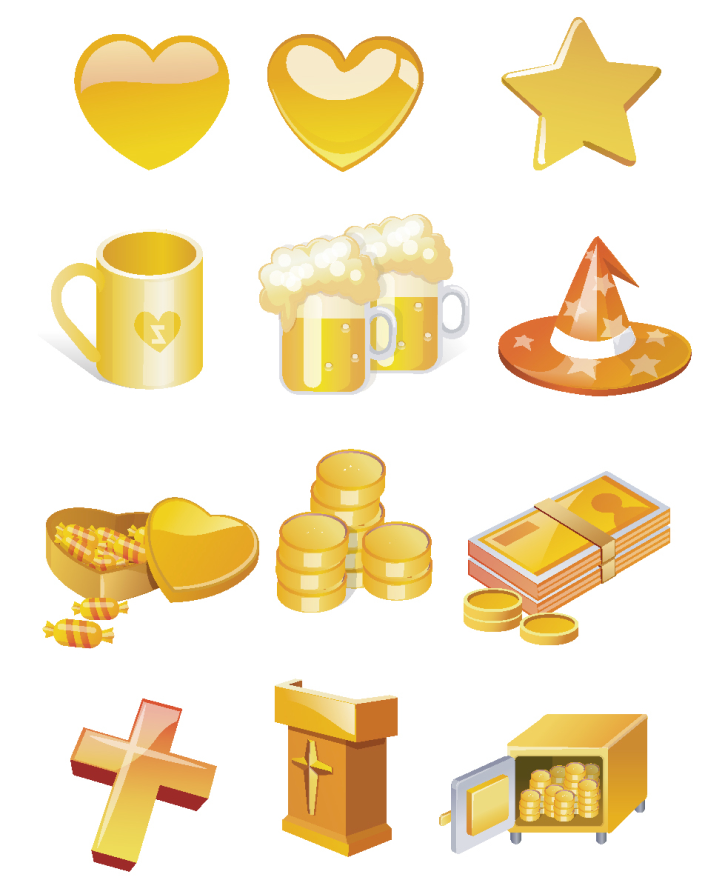 Constant colors
Color gradients
Motivation
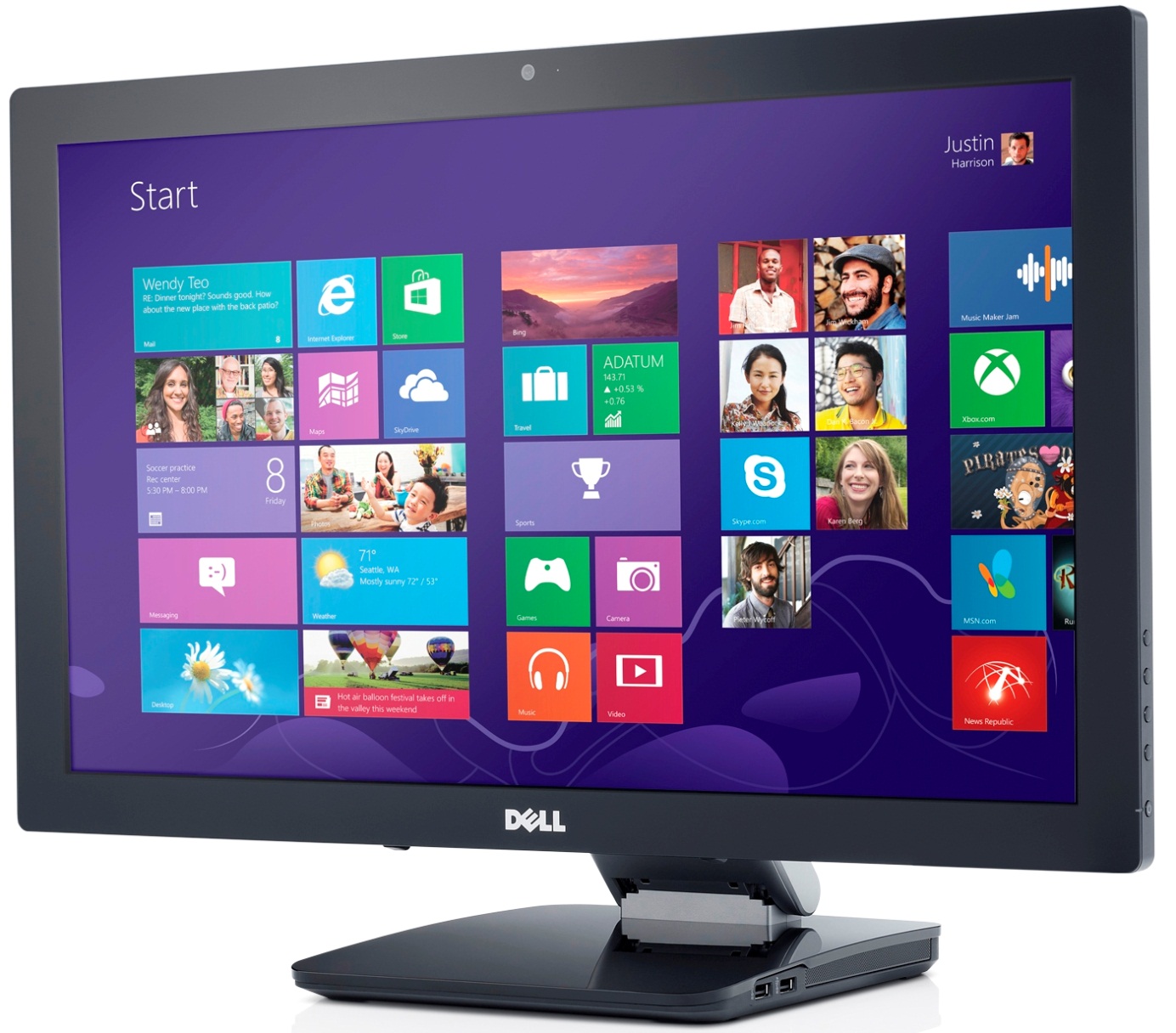 Input
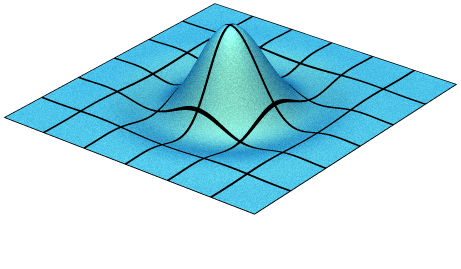 Curve Boundary
Piecewise Filter
Input
[Duff, 1989]
“Polygon scan conversion by exact convolution”
[Manson and Schaefer, 2011]
“Wavelet Rasterization”
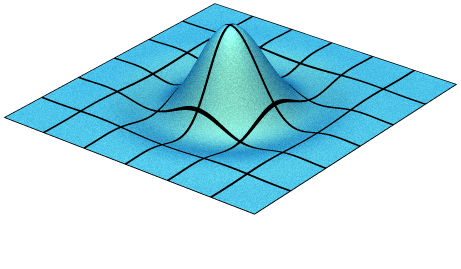 Curve Boundary
Piecewise Filter
Signal Sampling
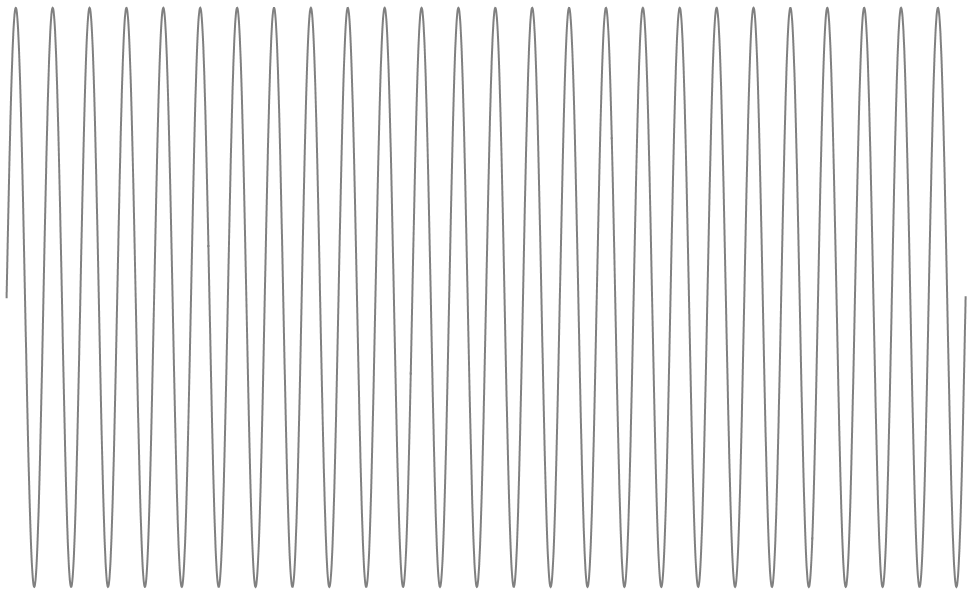 Signal Sampling
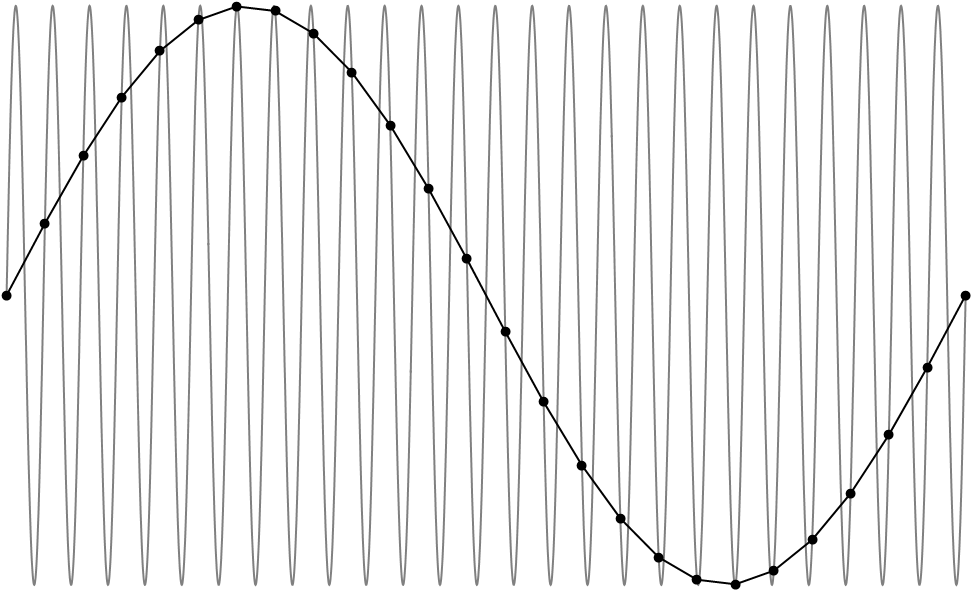 Signal Sampling
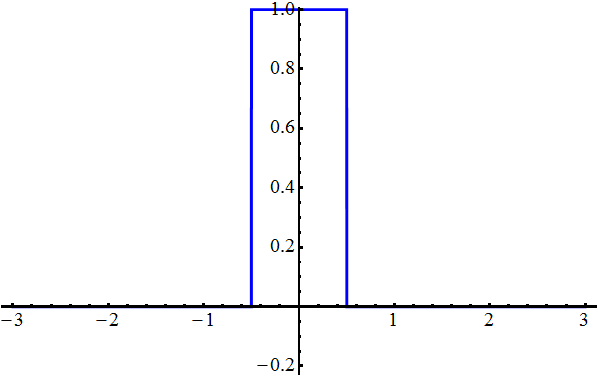 Signal Sampling
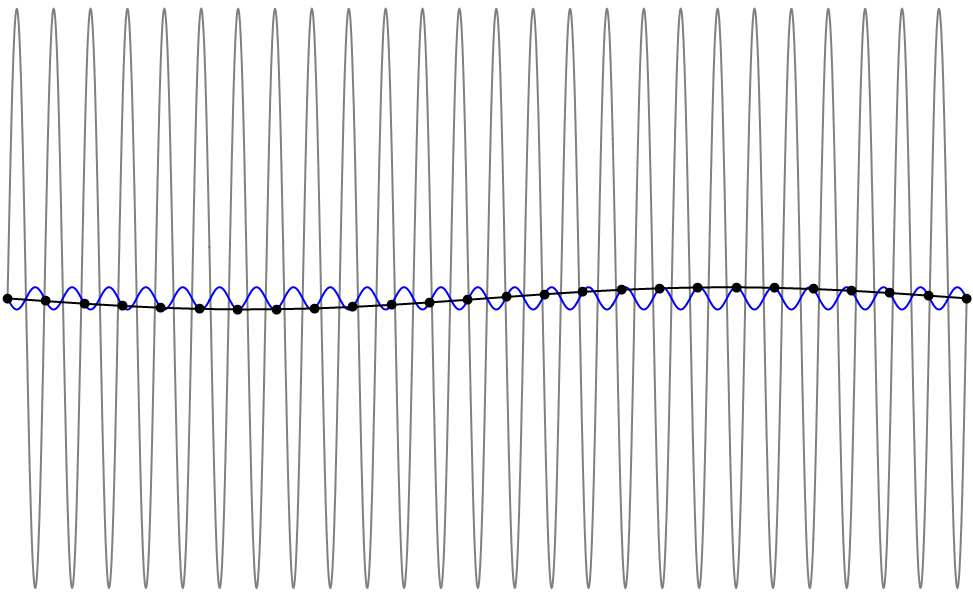 Signal Sampling
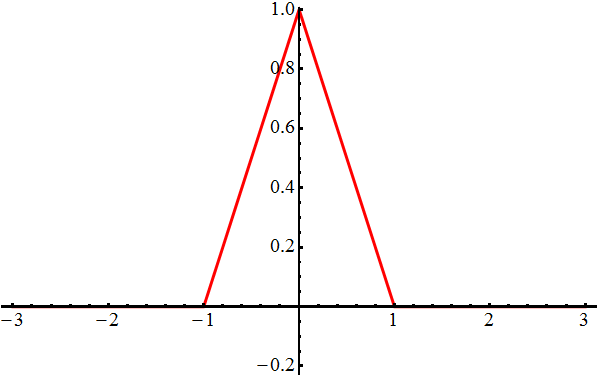 Signal Sampling
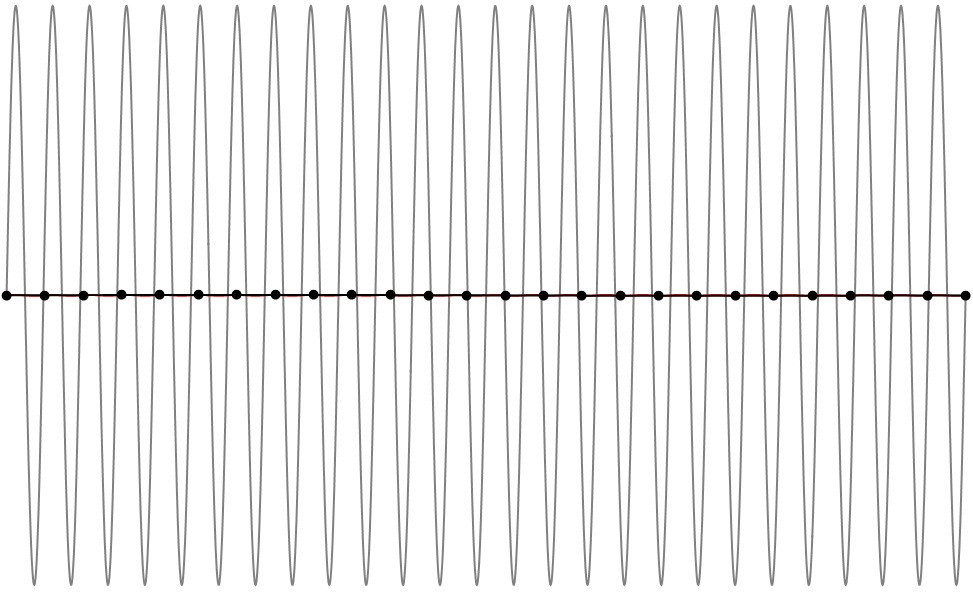 Image Sampling
Image
Image Sampling
Pixel positions
Image Sampling
Evaluate at point
Image Sampling
Center filter at point
Image Sampling
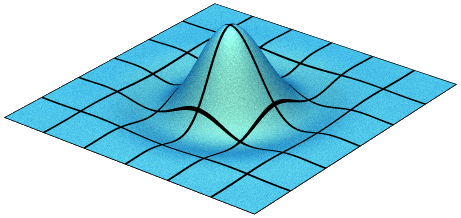 Center filter at point
Image Sampling
Center filter at point
Image Sampling
Multiply
Image Sampling
Integrate
Image Sampling
Repeat for all pixels
Derivation
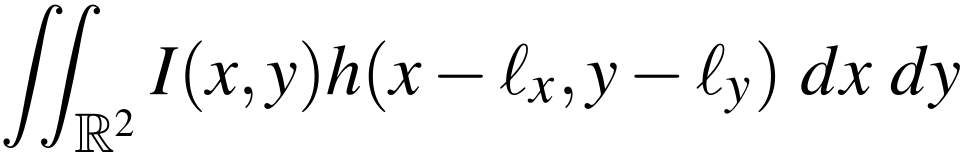 Derivation
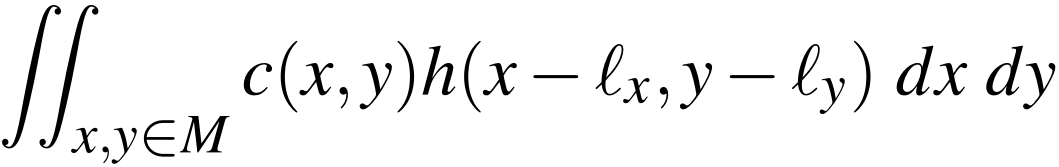 Derivation
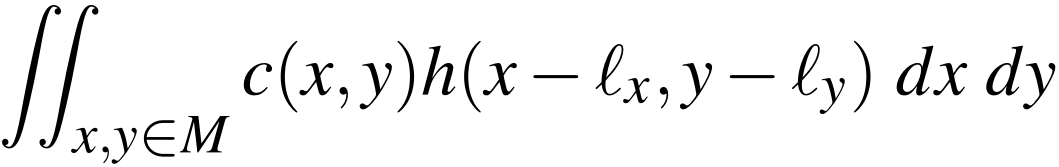 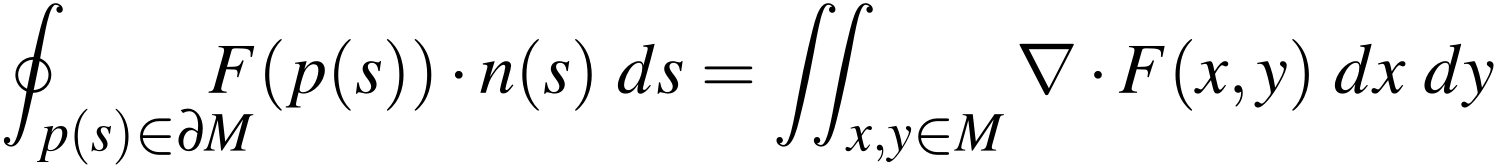 Derivation
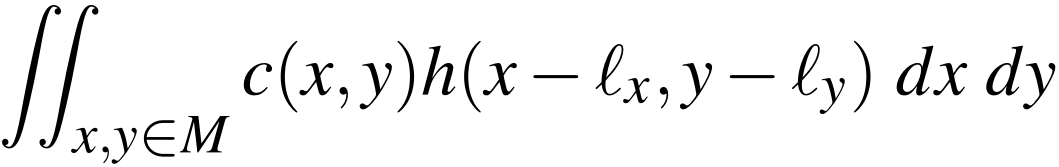 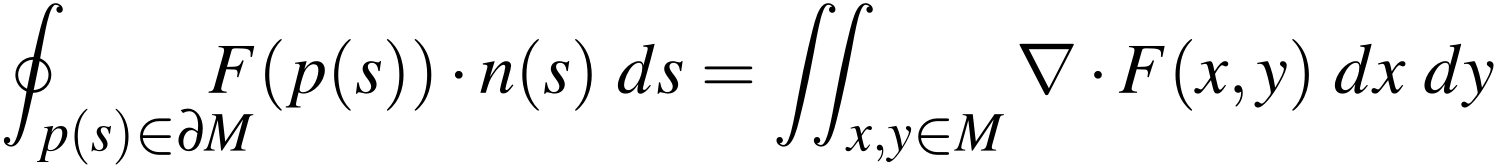 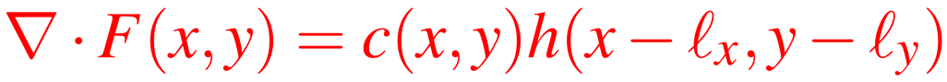 Derivation
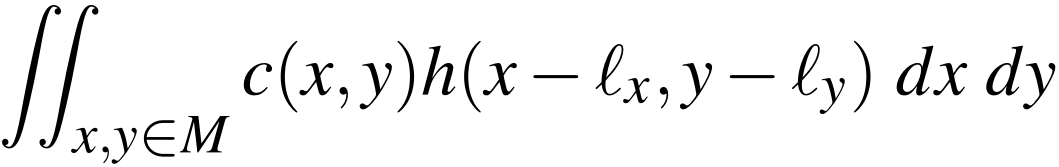 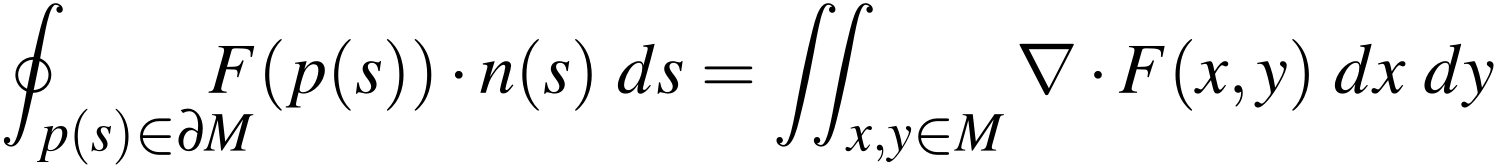 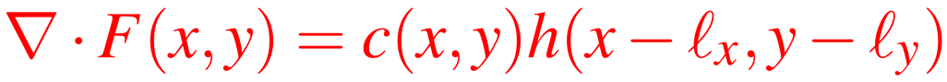 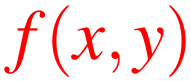 Derivation
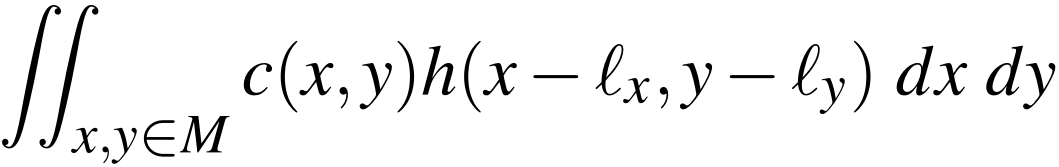 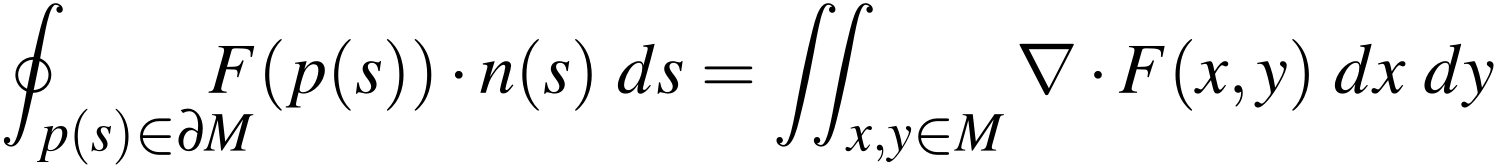 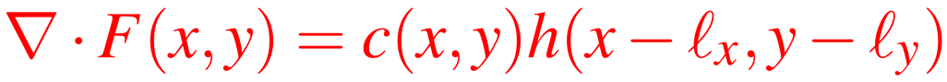 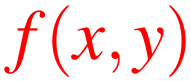 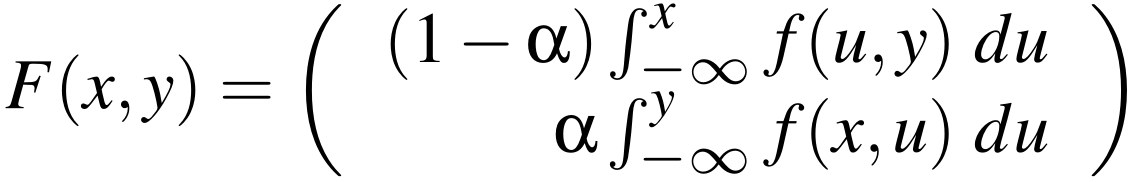 Derivation
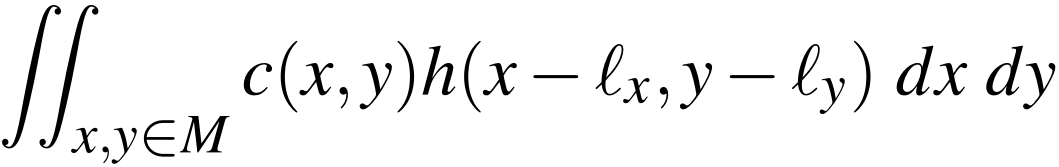 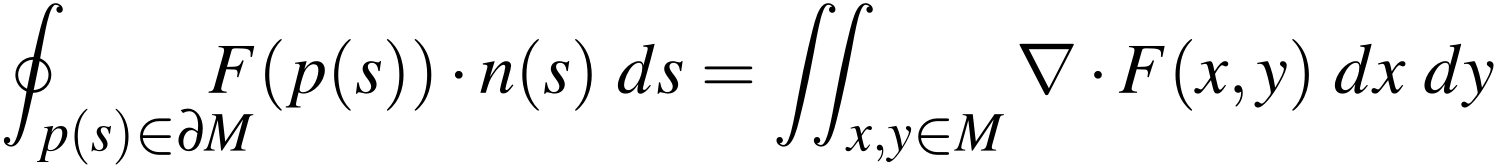 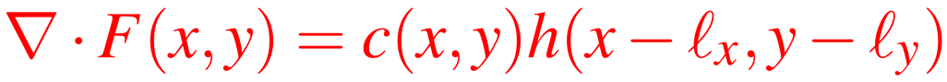 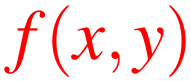 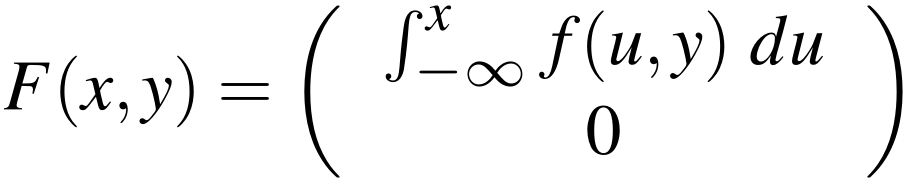 Derivation
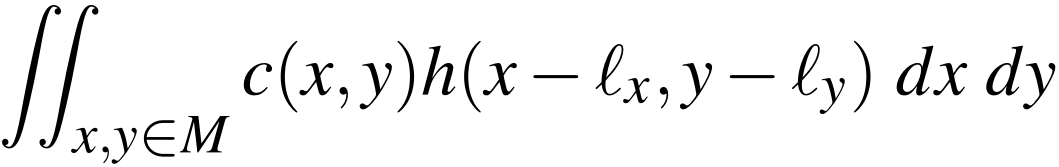 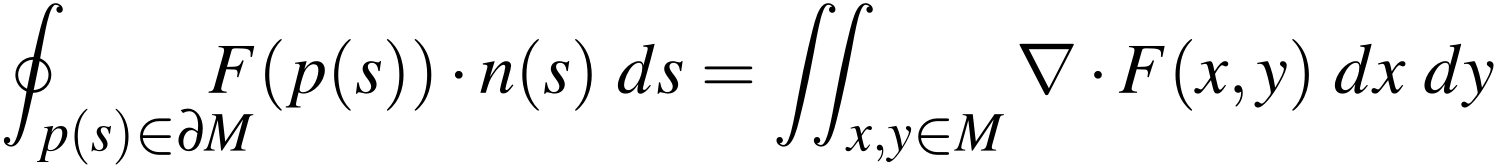 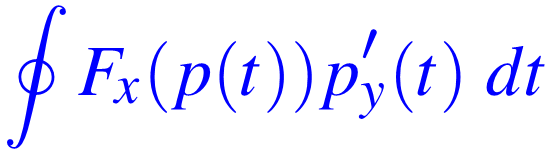 Filter Integrals
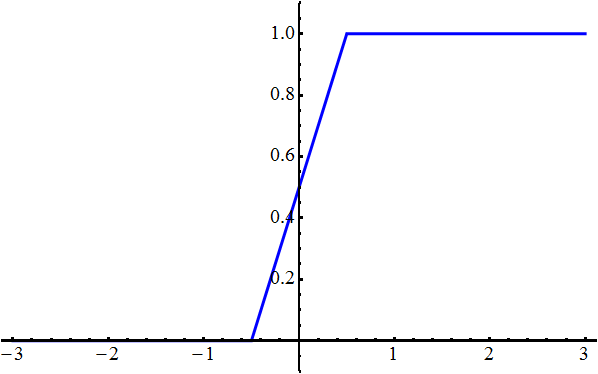 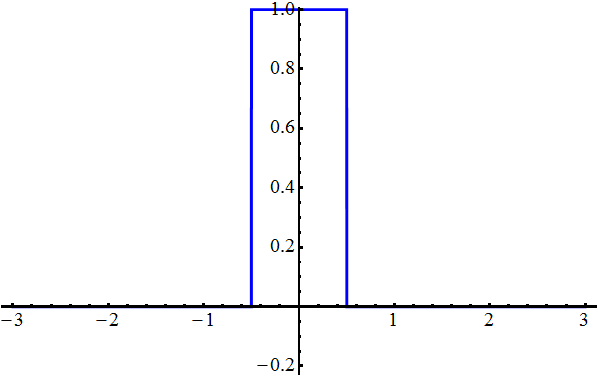 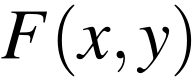 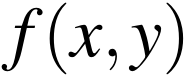 Filter Integrals
Zero
C
h
a
n
g
e
s
Zero
Zero
C
h
a
n
g
e
s
Constant
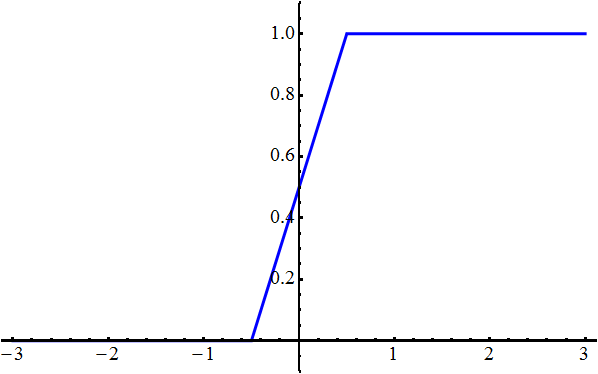 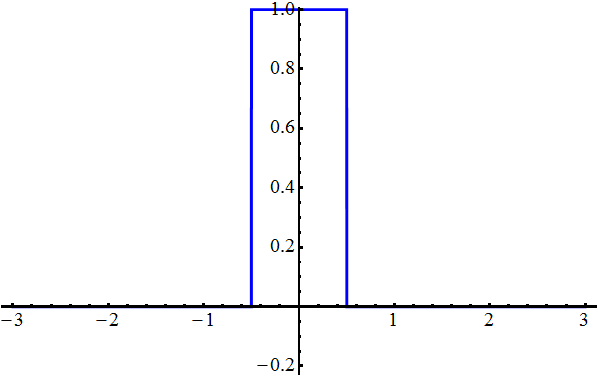 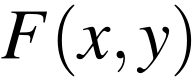 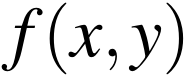 Filter Pieces
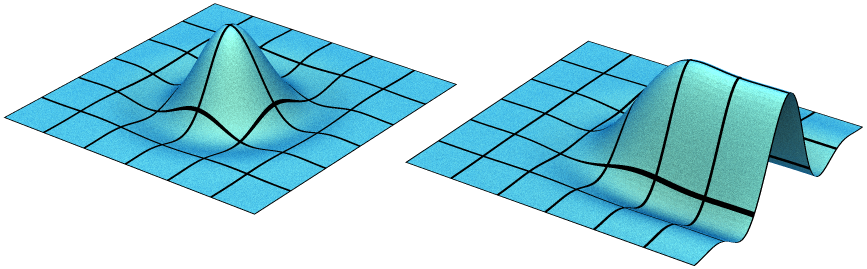 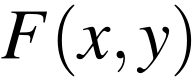 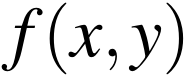 Scanline Rasterization
[Speaker Notes: Take shape]
Scanline Rasterization
[Speaker Notes: Cut to pixel grid]
Scanline Rasterization
[Speaker Notes: When evaluating a pixel, add contribution from every piece of curve in the integral’s support.]
Scanline Rasterization
Changing
[Speaker Notes: When evaluating a pixel, add contribution from every piece of curve in the integral’s support.]
Scanline Rasterization
Changing
Constant
[Speaker Notes: When evaluating a pixel, add contribution from every piece of curve in the integral’s support.]
Scanline Rasterization
[Speaker Notes: Notice that computations in the green, constant regions are duplicated]
Scanline Rasterization
Scanline Rasterization
Scanline Rasterization
Scanline Rasterization
+
Scanline Rasterization
Scanline Rasterization
Scanline Rasterization
+
Scanline Rasterization
Scanline Rasterization
Scanline Rasterization
+
Scanline Rasterization
Scanline Rasterization
Scanline Rasterization
+
Scanline Rasterization
Scanline Rasterization
Filter Pieces
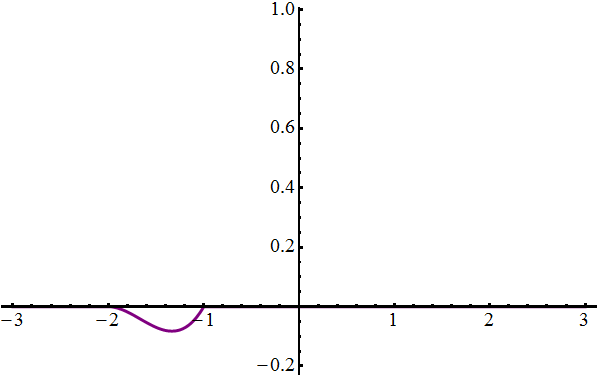 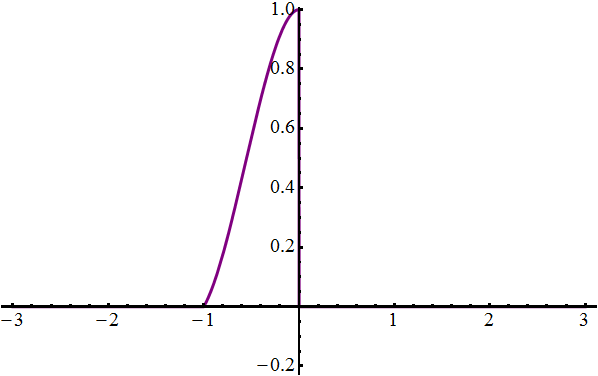 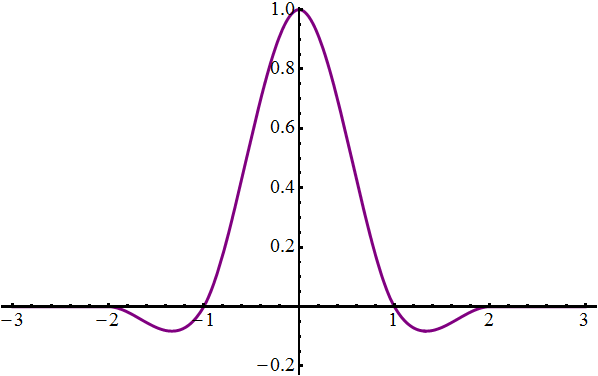 =
+
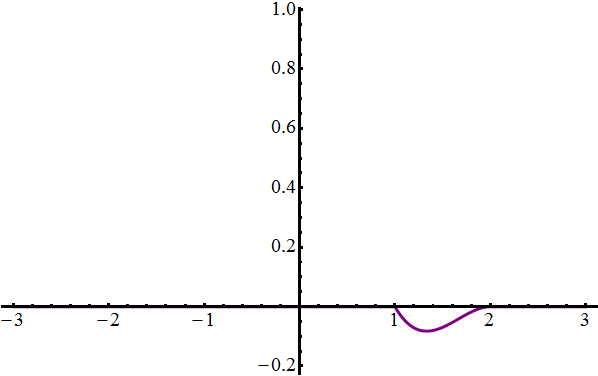 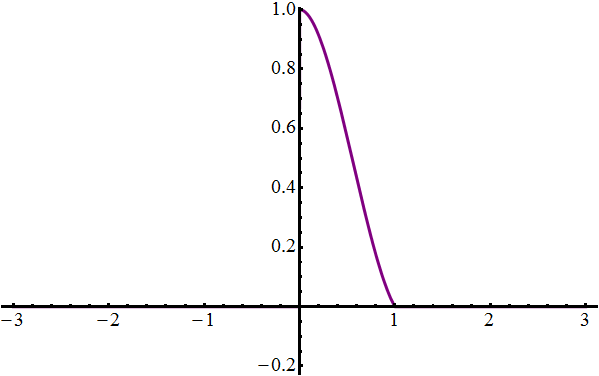 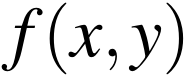 Filter Pieces
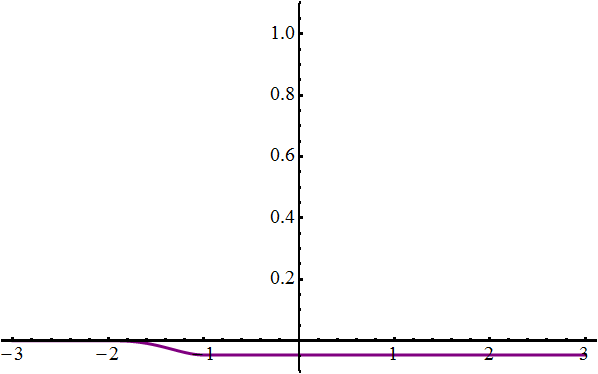 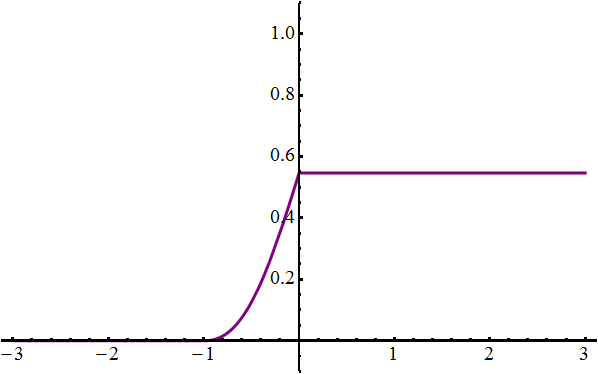 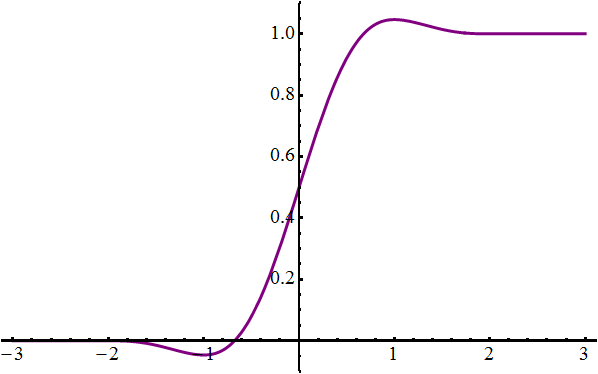 =
+
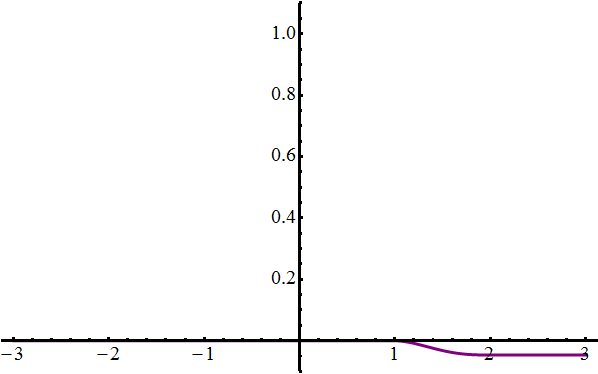 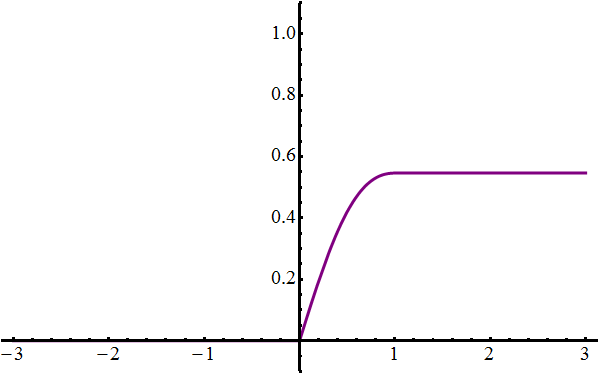 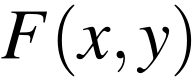 Rational Curves
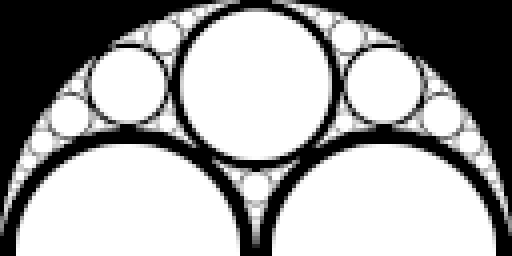 Cubic Curves
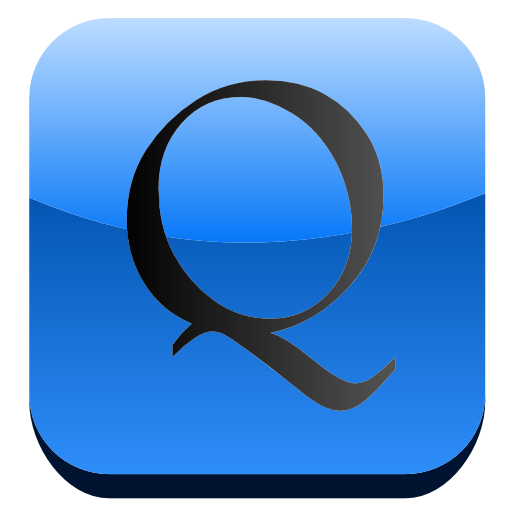 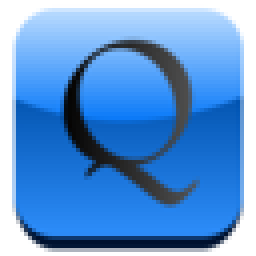 Input image
Mitchell-Netravali
Anti-aliasing
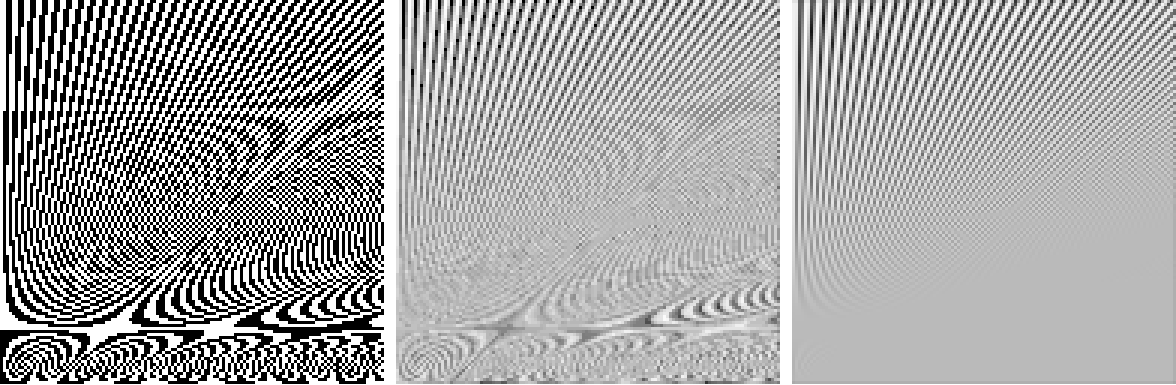 Point sampling
16x MSAA tent
Analytic tent
ATI Radeon HD 5700
Anti-aliasing
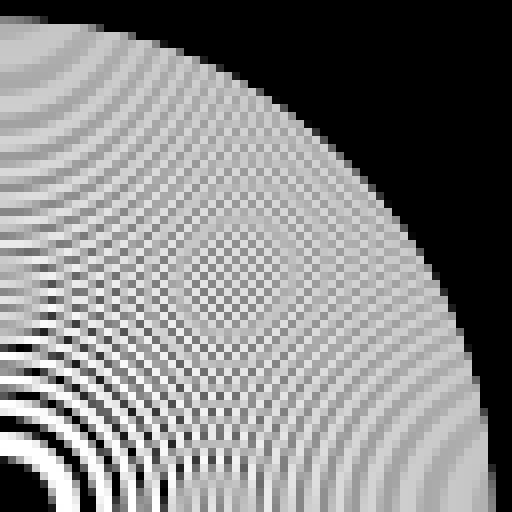 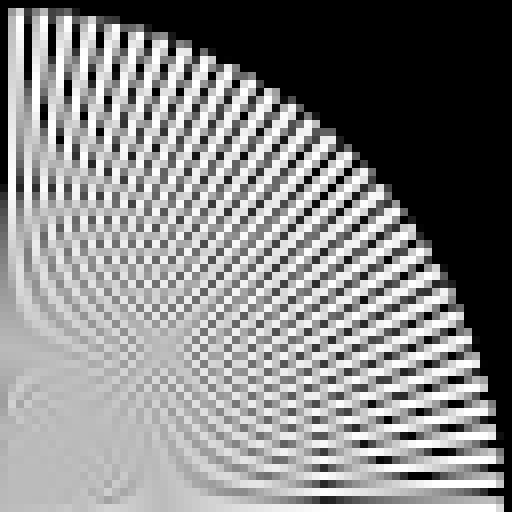 Box
Anti-aliasing
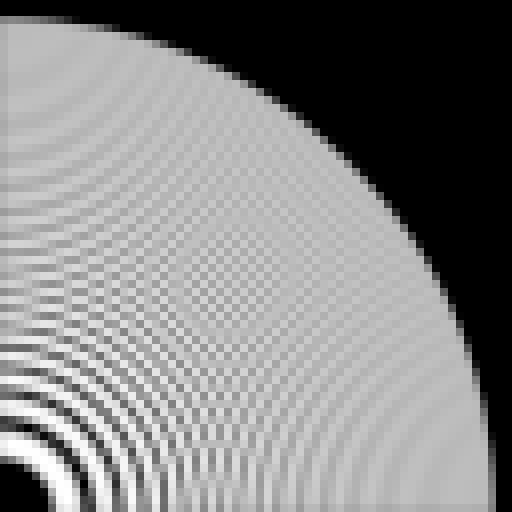 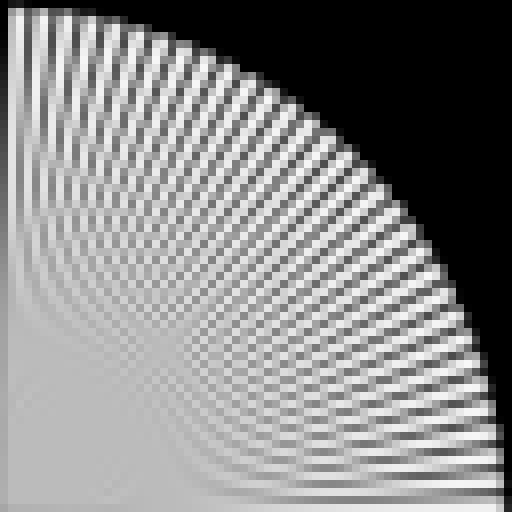 Tent
Anti-aliasing
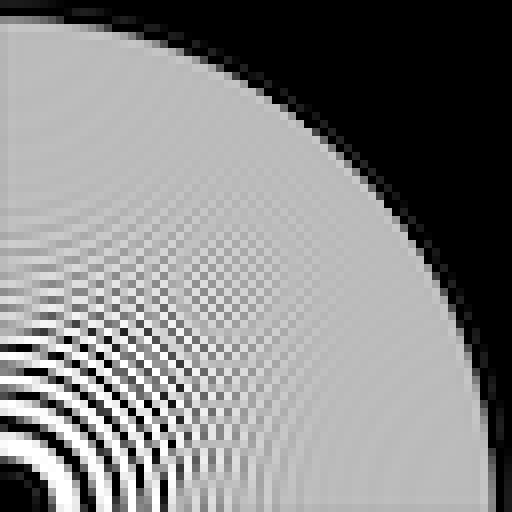 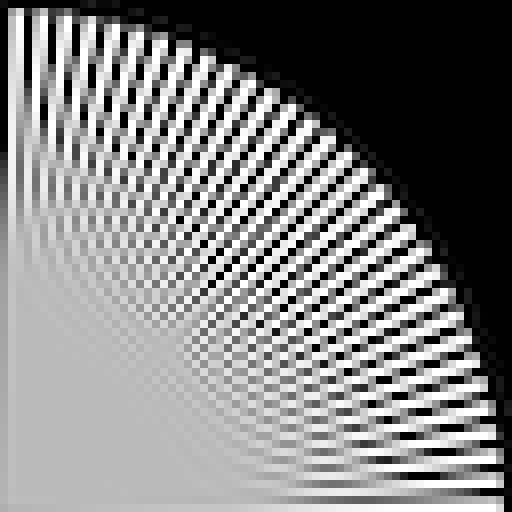 Lanczos 3
Anti-aliasing
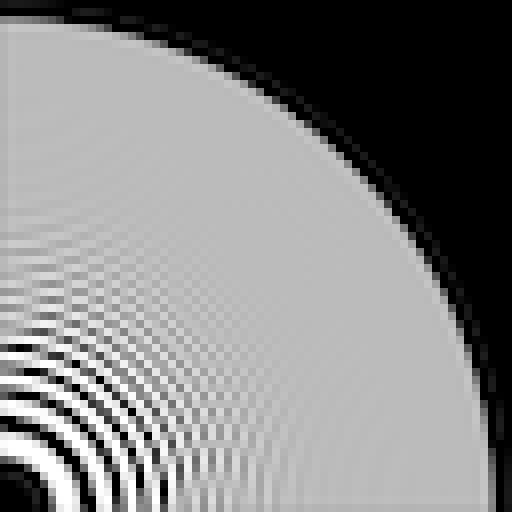 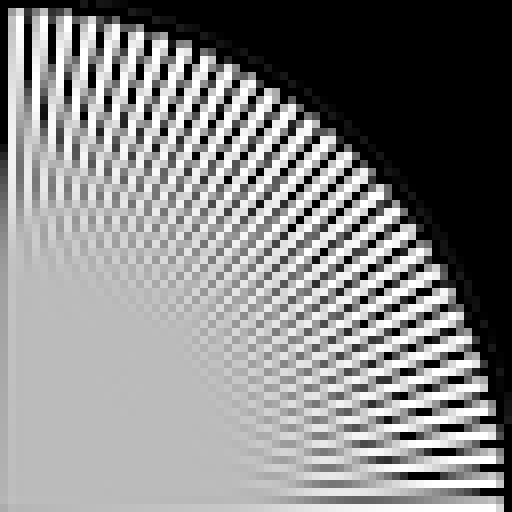 Radial 3
Timings (ms)
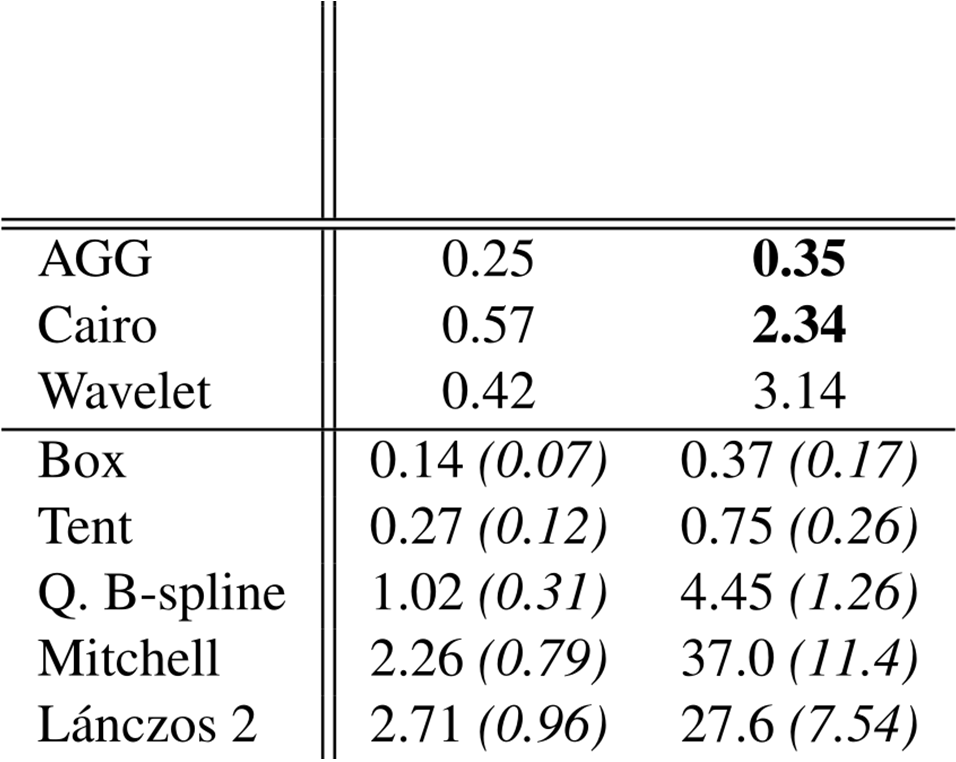 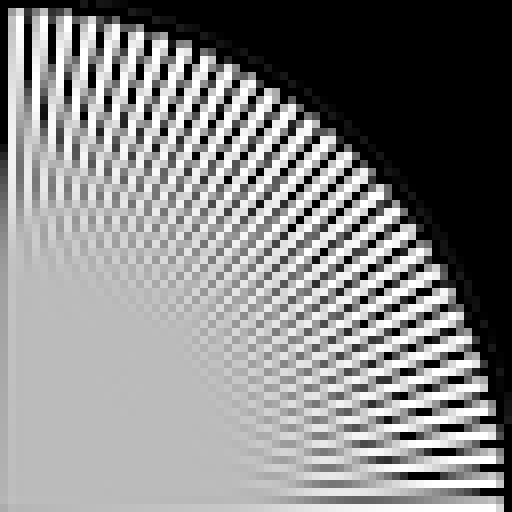 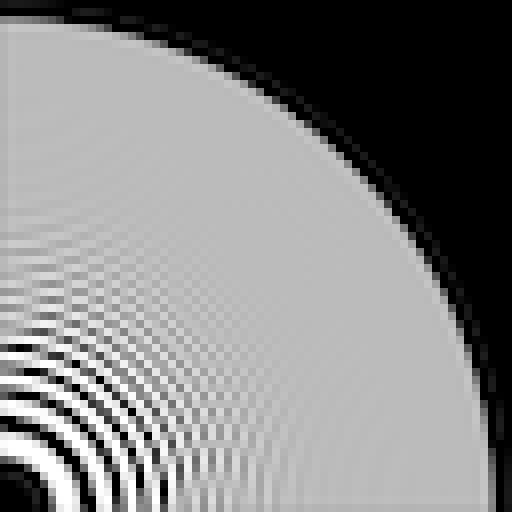 Parallelism
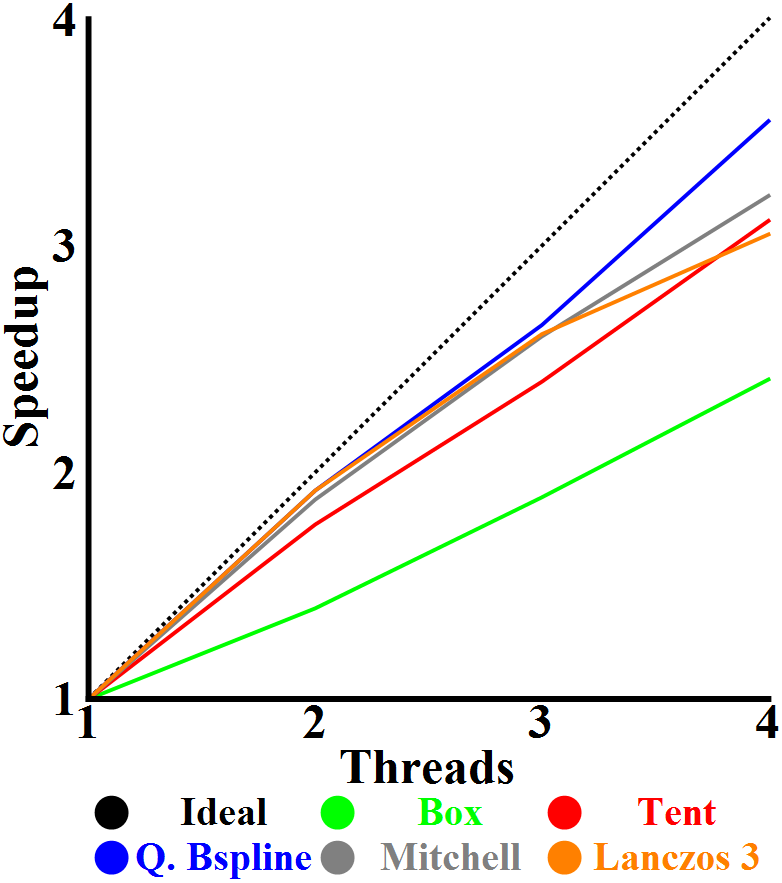 Conclusions
Analytic prefiltering
Smooth curves
High-quality filters
Color gradients
Fast algorithm
Independent curves and filter pieces
High parallelism
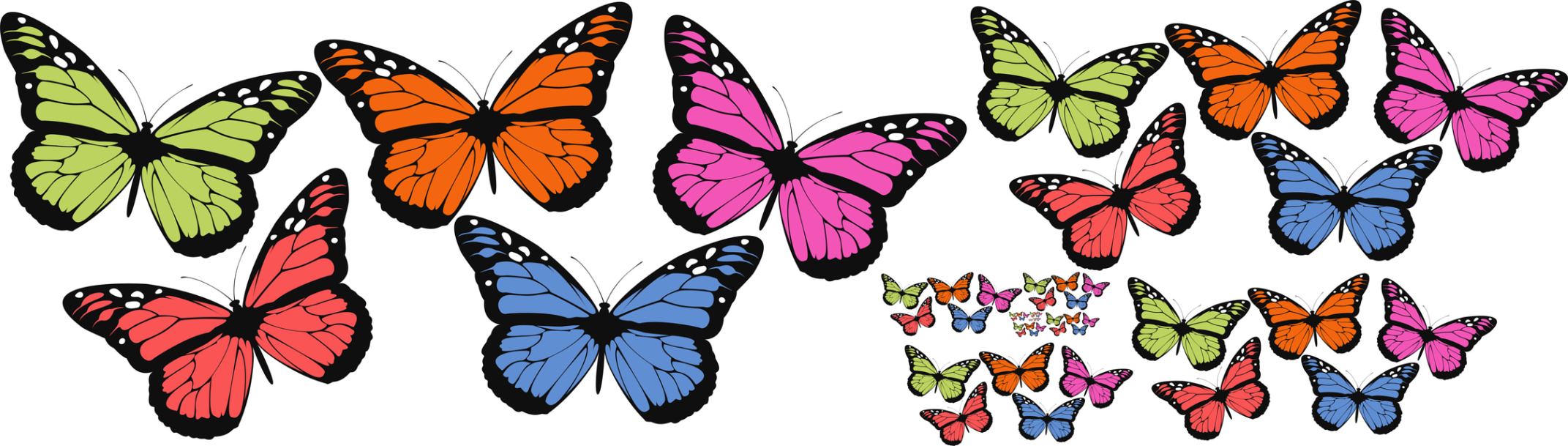